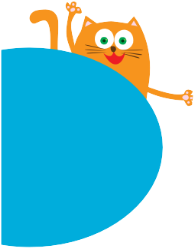 Air
10
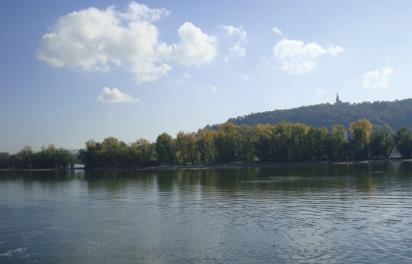 WWW.PPT818.COM
Read and spell
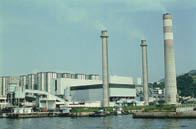 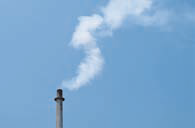 factory
smoke
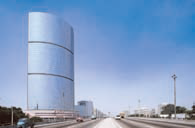 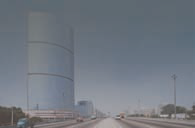 dirty
clean
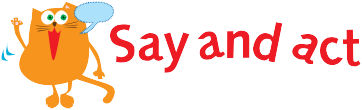 What’s the matter, Kitty? Are you crying?
I’m not crying. My eyes hurt. 
It’s the smoke.
Where is the smoke from? 
It’s from the cars and buses. 
Look at the black smoke from the factory. 
It makes the air dirty.
Let’s go to the park, Ben. 
The air is clean there. 
OK.
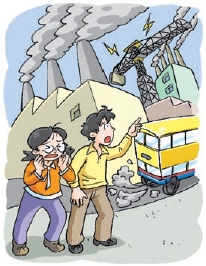 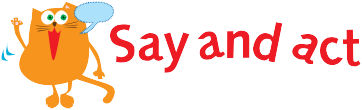 The air is so fresh here. 
Yes. There are a lot of trees in the park. Trees keep the air clean.
We should plant more trees and keep the air clean.
Yes! We should keep our city clean.
Look and read
The smoke in the street comes from cars,   buses and factories.

  The air is dirty in the street.
   The air is clean and fresh in the park. 
   There are a lot of trees in it.

  Trees keep the air clean.
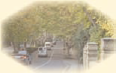 Think and say
Is air important? Why?
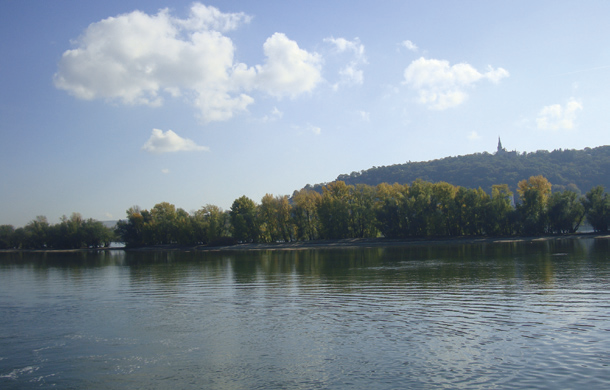 Look and say
Air, water and food keep us alive.
We can live without food for five weeks.
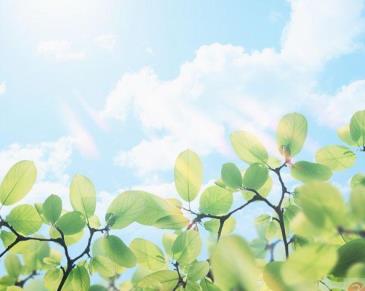 We can live without water for five days.
We can live without air for only five minutes.
Look and say
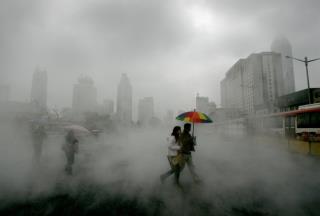 The air on Earth is getting dirty.
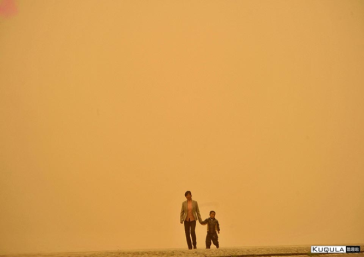 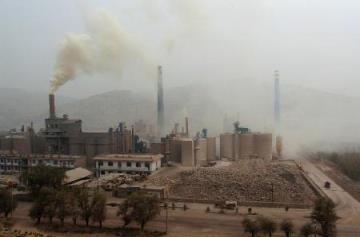 Look and say
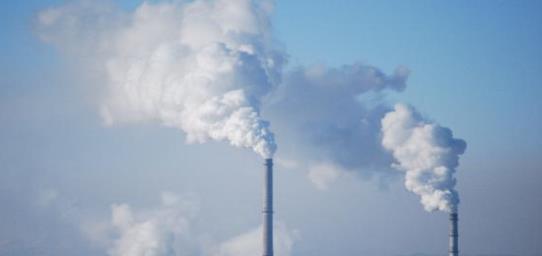 Air pollution comes from factories.
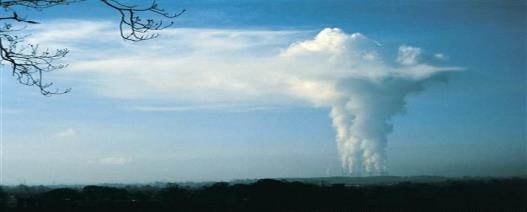 Look and read
AIR POLLUTION
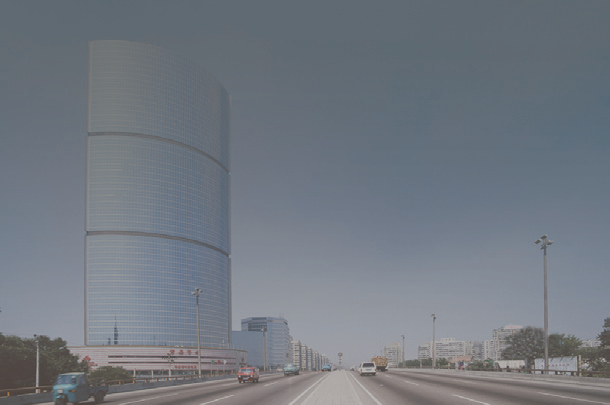 Look and read
We burn coal to make electricity. 
Factories give out a lot of smoke.
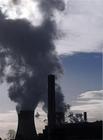 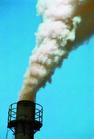 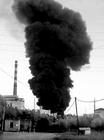 Think and say
Look at the pictures. 
Talk about them with your classmates.
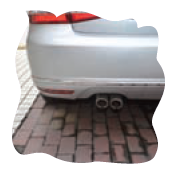 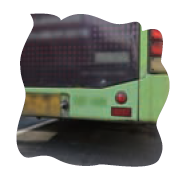 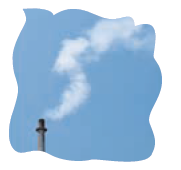 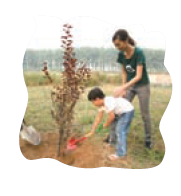 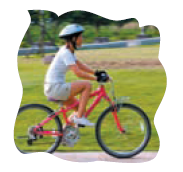 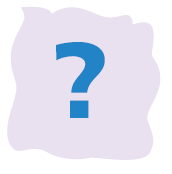 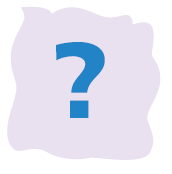 Ask and answer
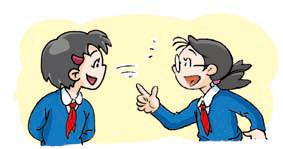 S1: What makes the air dirty?
S2: The smoke from … makes
      the air dirty.
S1: What should we do to keep
      the air clean?
S2: We should …
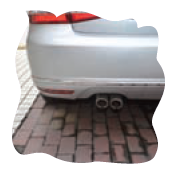 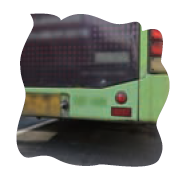 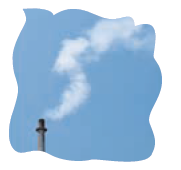 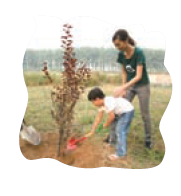 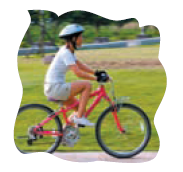 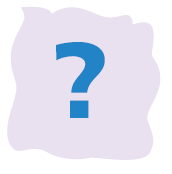 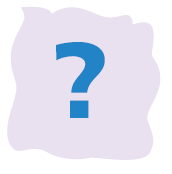 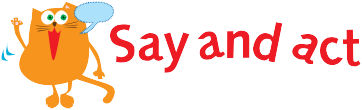 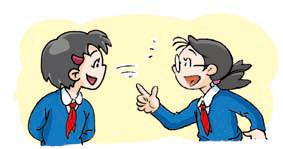 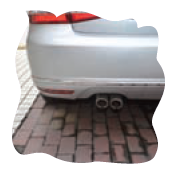 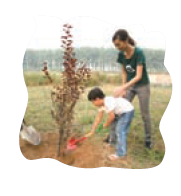 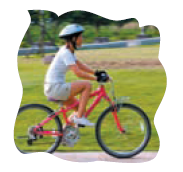 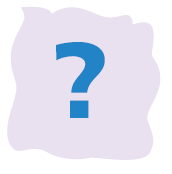 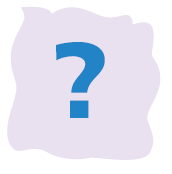 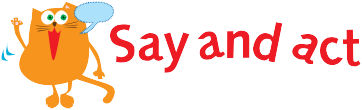 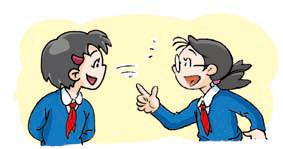 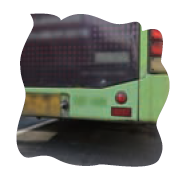 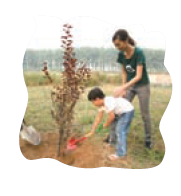 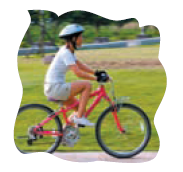 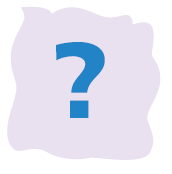 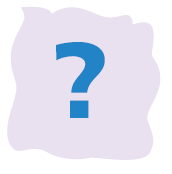 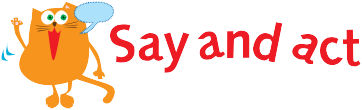 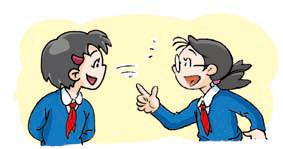 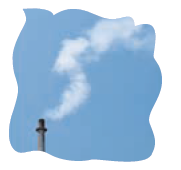 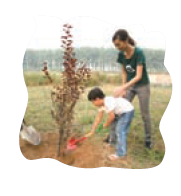 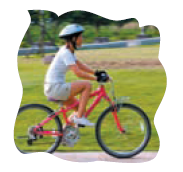 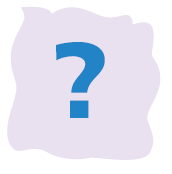 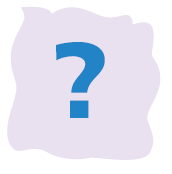 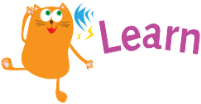 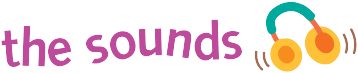 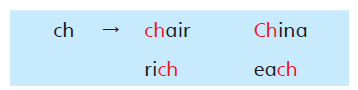 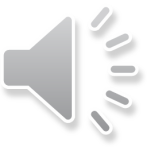 chess
peach
lunch
chase
cherry
church
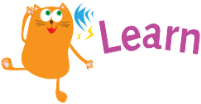 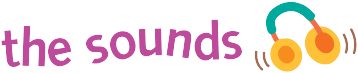 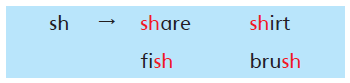 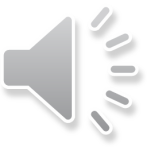 shine
she
flash
bush
shoe
dish
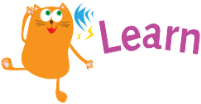 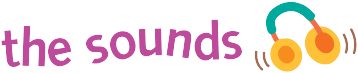 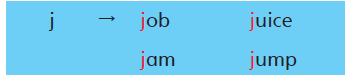 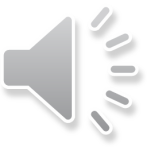 jeep
jet
joke
jade
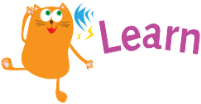 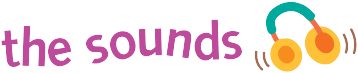 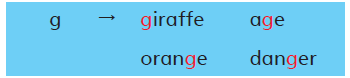 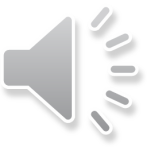 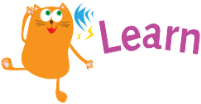 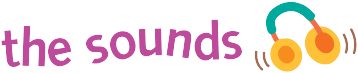 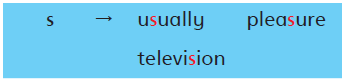 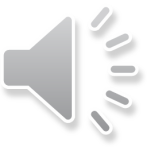 Let’s judge！
√
peach
lunch
√
chair
chess
Let’s judge！
√
she
bush
√
she
sheep
Let’s judge！
√
jam
jump
√
job
joke
Let’s judge！
gage
×
good
×
game
age
Let’s judge！
×
snake
pleasure
√
television
usually
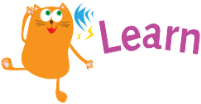 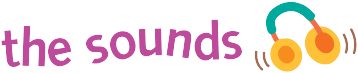 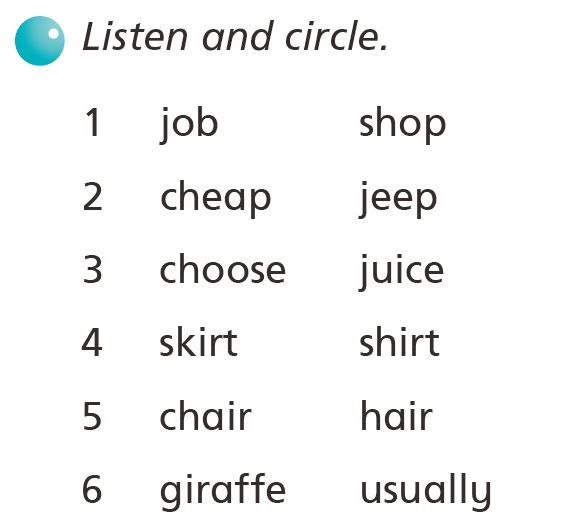 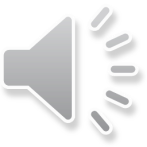 Think and say
Our future
Which do you want?
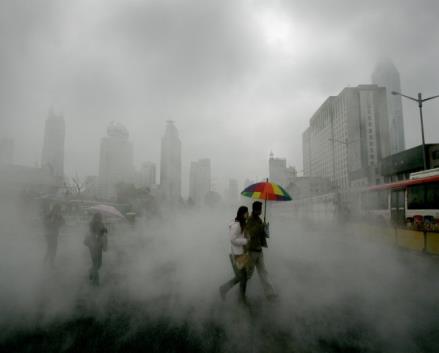 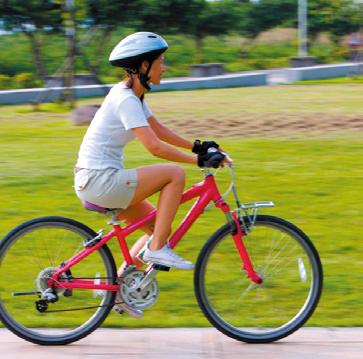 Make a poster about AIR
We only have one Earth!  
We must keep it healthy!
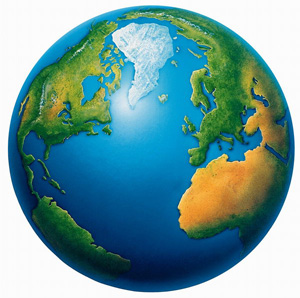 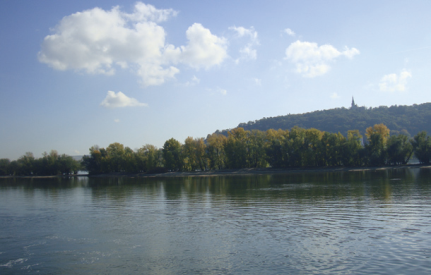 Homework
1. Listen to and read “Listen and say” & “Say and act” on Student’s Book pages 68 and 70.
2. Finish your poster about air.
3. Finish Workbook pages 60 and 61.
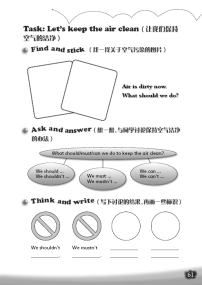 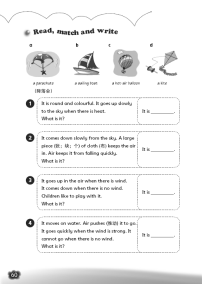